qq’H→qq’ bb
Summarizing the status:

 120.000 signal events produced at 7 TeV with CMSSW_3_8_5
 first signal plots but until now no serious selection
 some background samples identified, even if not 
QCD MadGraph in bin di ht:                                                                                   #eventi   sigma(pb)   lumi(pb-1) 
/QCD_TuneD6T_HT-100To250_7TeV-madgraph/Fall10-START38_V12-v1        10M       7e+6             1.42
 /QCD_TuneD6T_HT-250To500_7TeV-madgraph/Fall10-START38_V12-v1       4.5M      171e+3         26.3 
/QCD_TuneD6T_HT-500To1000_7TeV-madgraph/Fall10-START38_V12-v1      7M          5.2e+3          1346. 
/QCD_TuneD6T_HT-1000_7TeV-madgraph/Fall10-START38_V12-v1                 1.5M       83e+3         18+e3

 some initial code written: an analyzer that produces rootuples  and a C++ program to run on them
 linkst o the code and to some plots are at
https://twiki.cern.ch/twiki/bin/view/CMS/HiggsVBFbbPisa
qq’H→qq’ bb
PT of quarks at hard interaction level
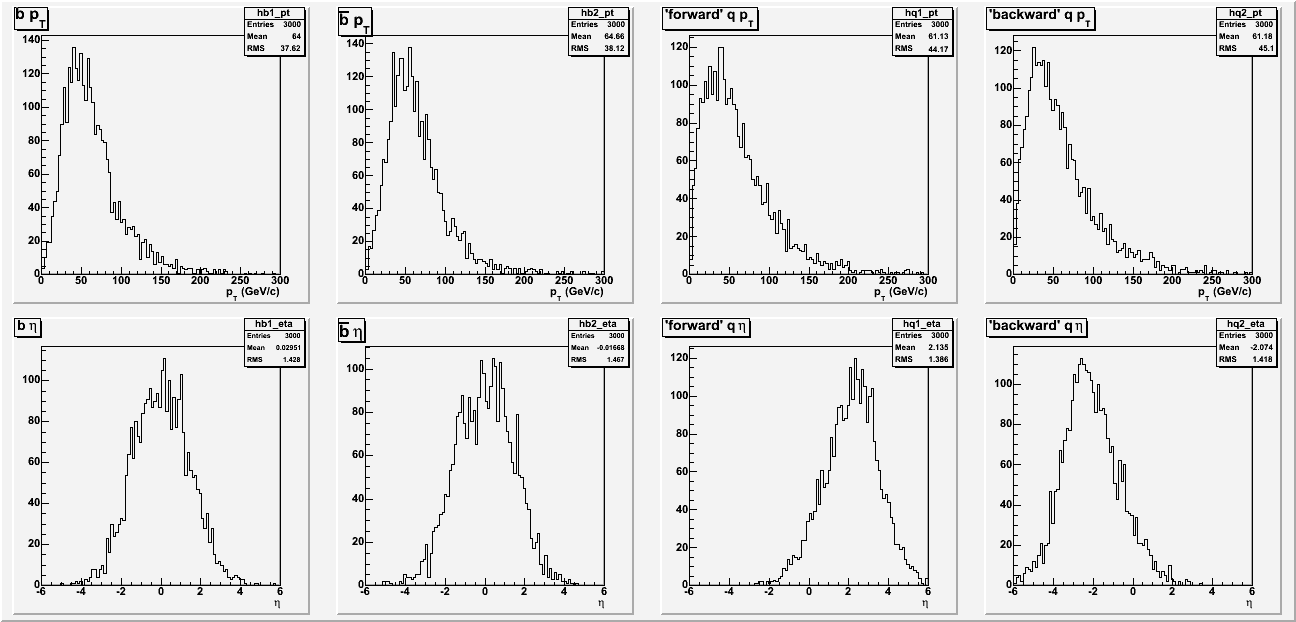 b
q
η of quarks at hard interaction level
b
q
Pt ~ 60 GeV
b more central but light quarks not so forward…
qq’H→qq’ bb
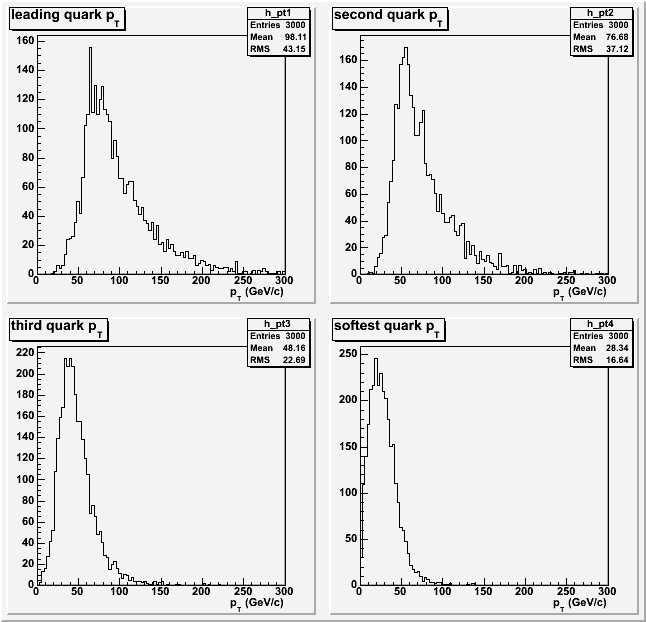 Sorted in Pt: 

Leadinq quark pt>50 GeV









Softest quark is very soft
<Pt>  ~28 GeV
qq’H→qq’ bb
Sorted in η:
The most central parton  is a b (from the higgs decay) only 3/4 of the times.
 In pairs, the two most central partons can be: the two b-quarks (45%),one b-quark and one
 associated-quark (54%), the two associated-quarks (1%).
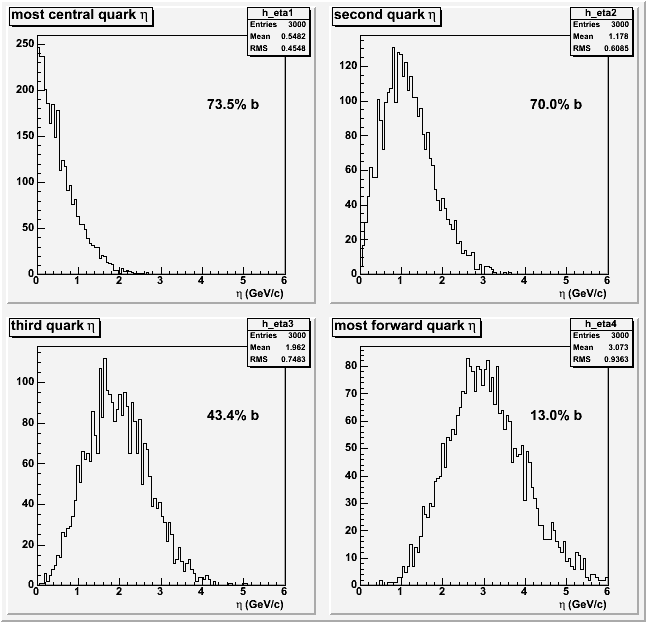 qq’H→qq’ bb
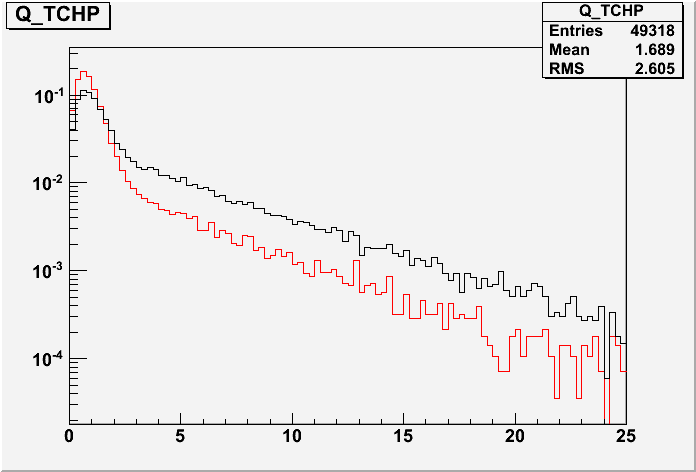 B tagging discriminator on b-jet in the 
signal (black) and light-quarks jet in the 
signal (red) for TCHP, TCHE and JP algorithm
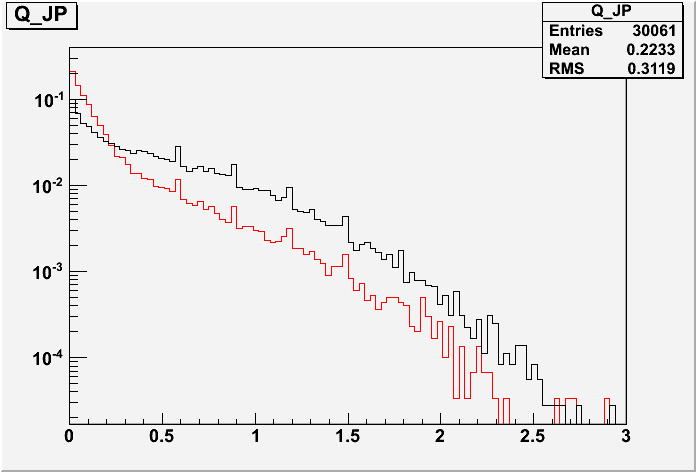 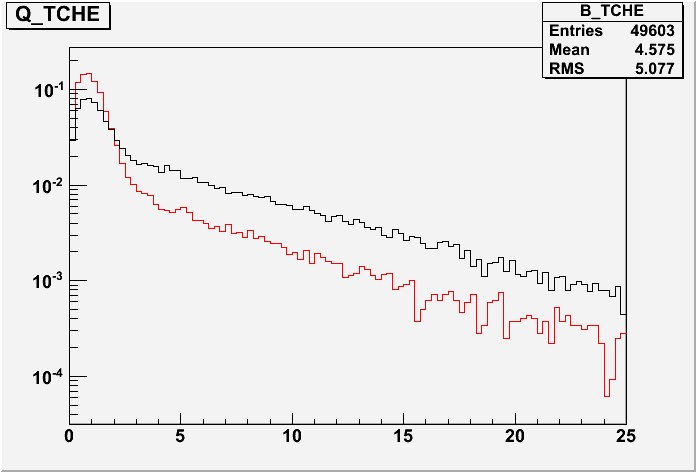